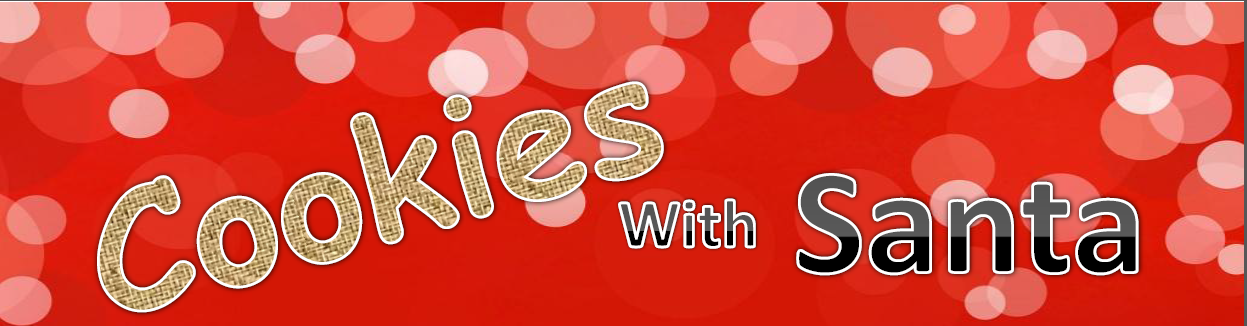 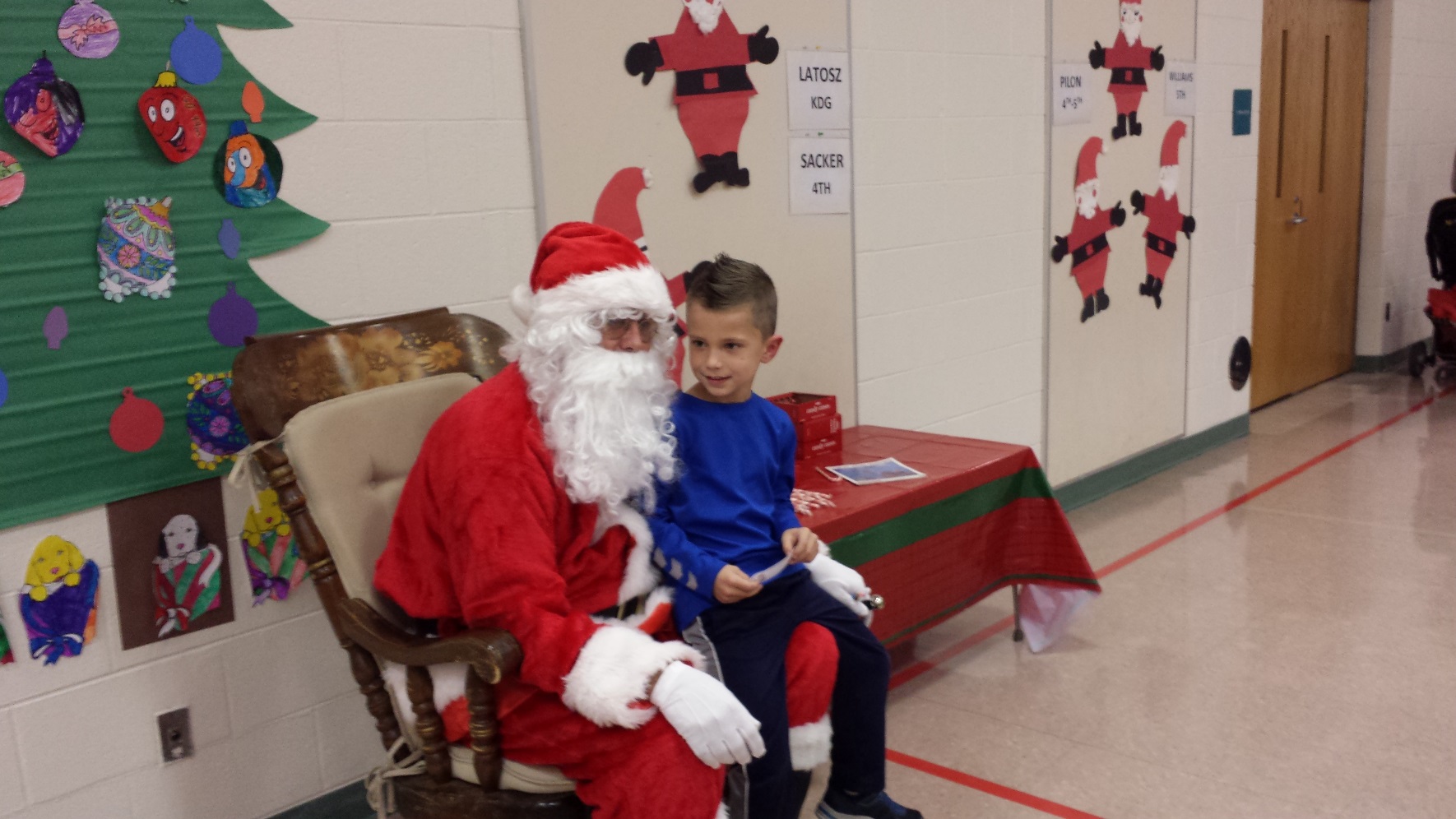 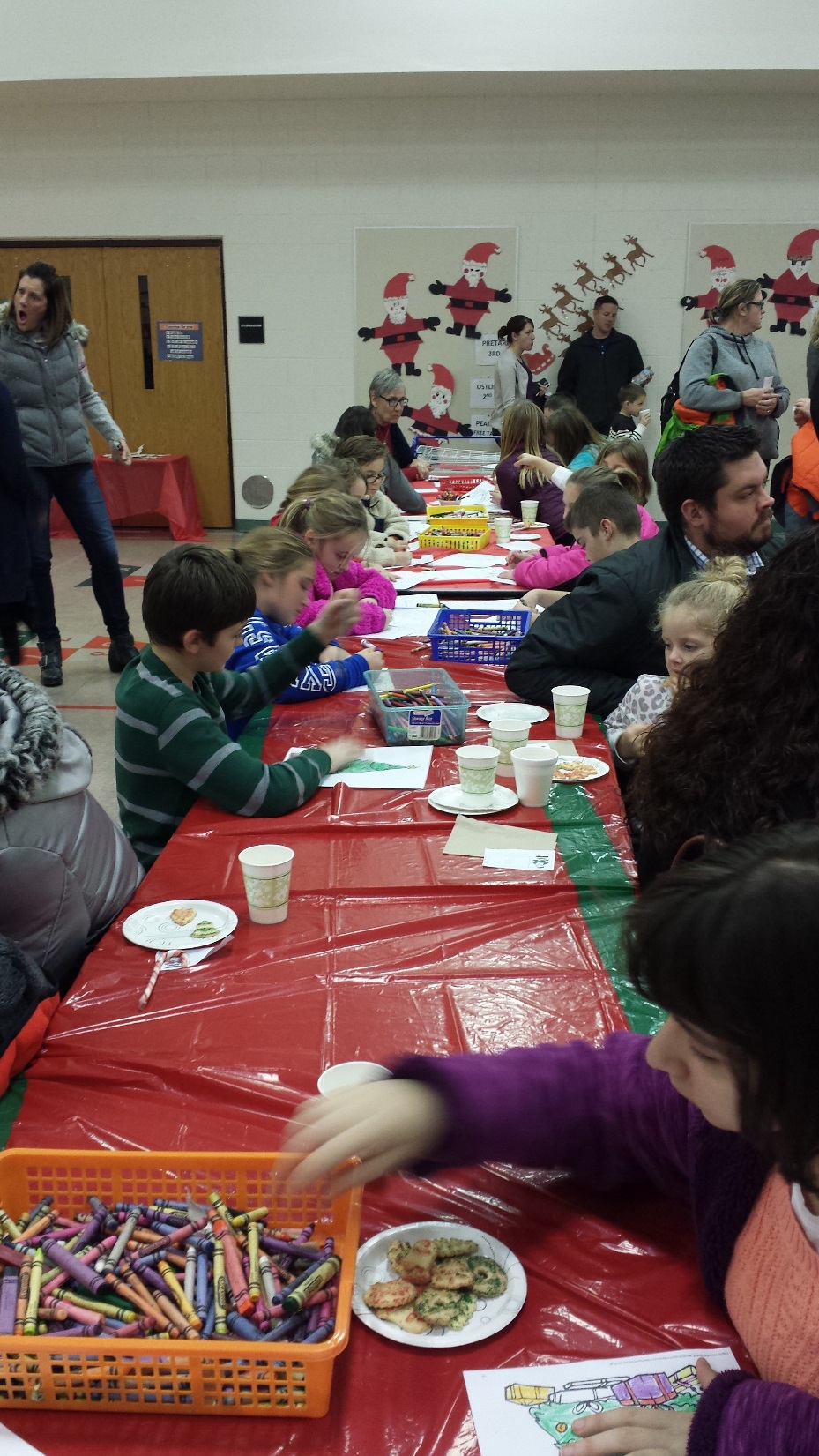 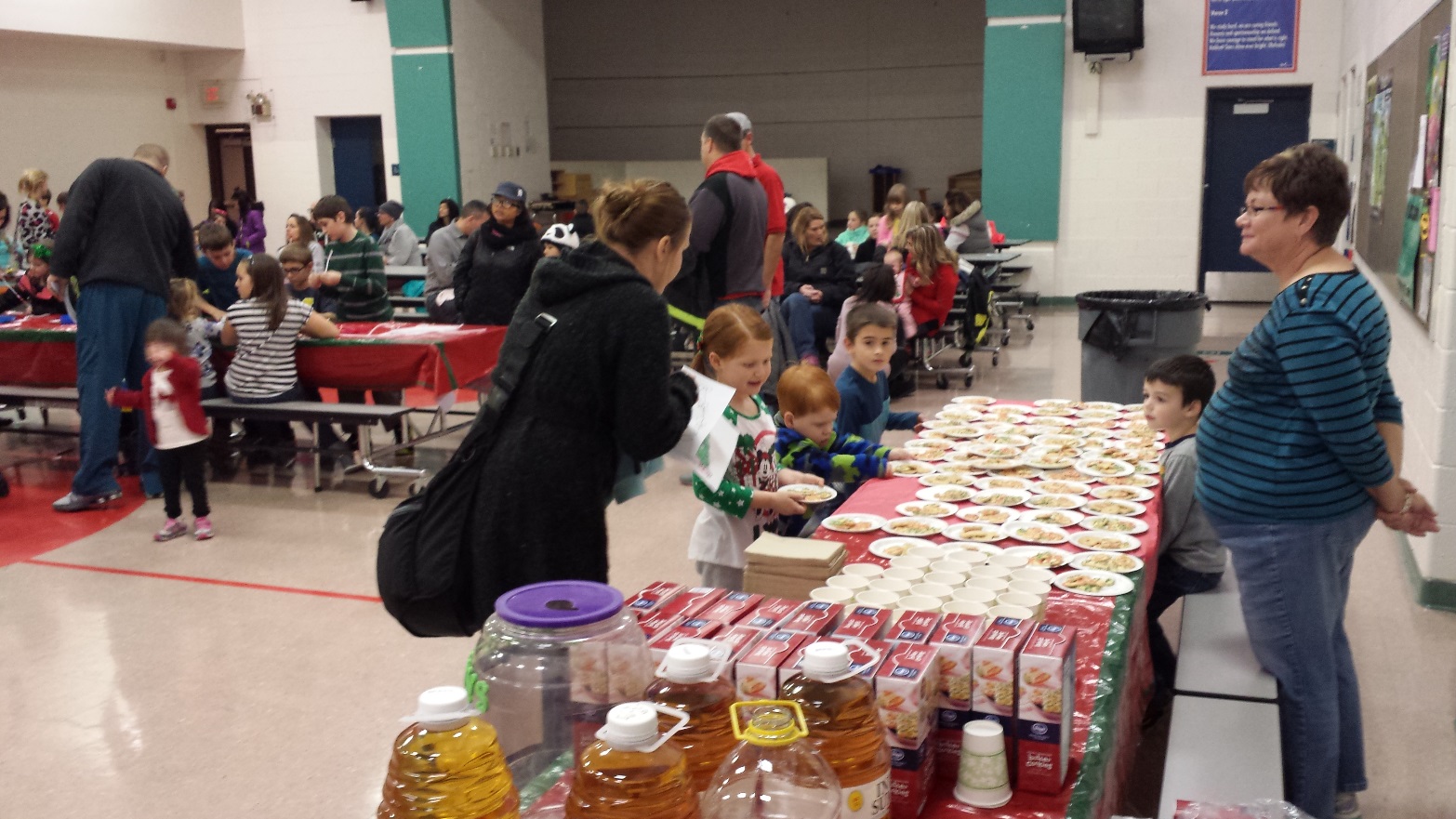 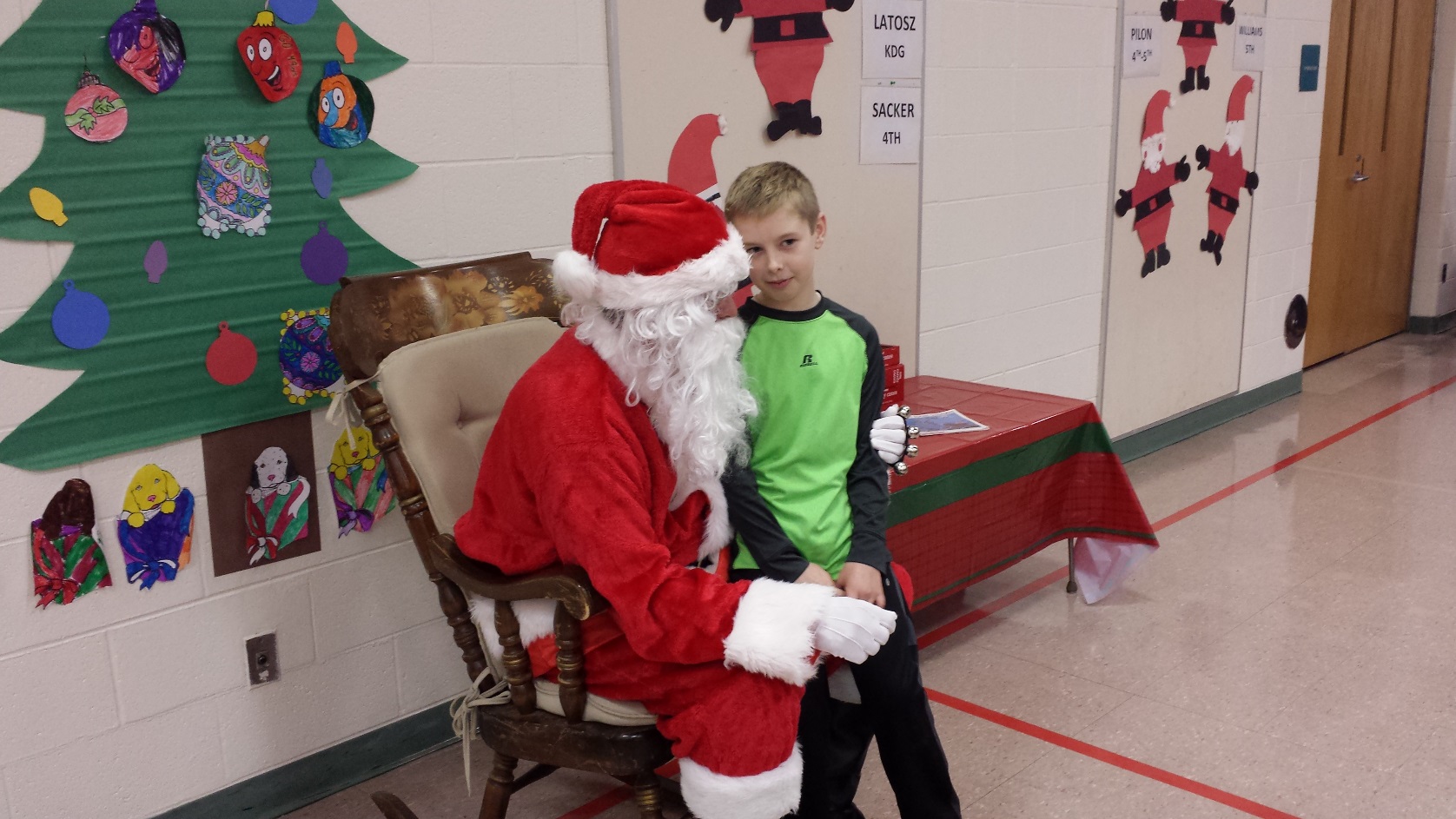 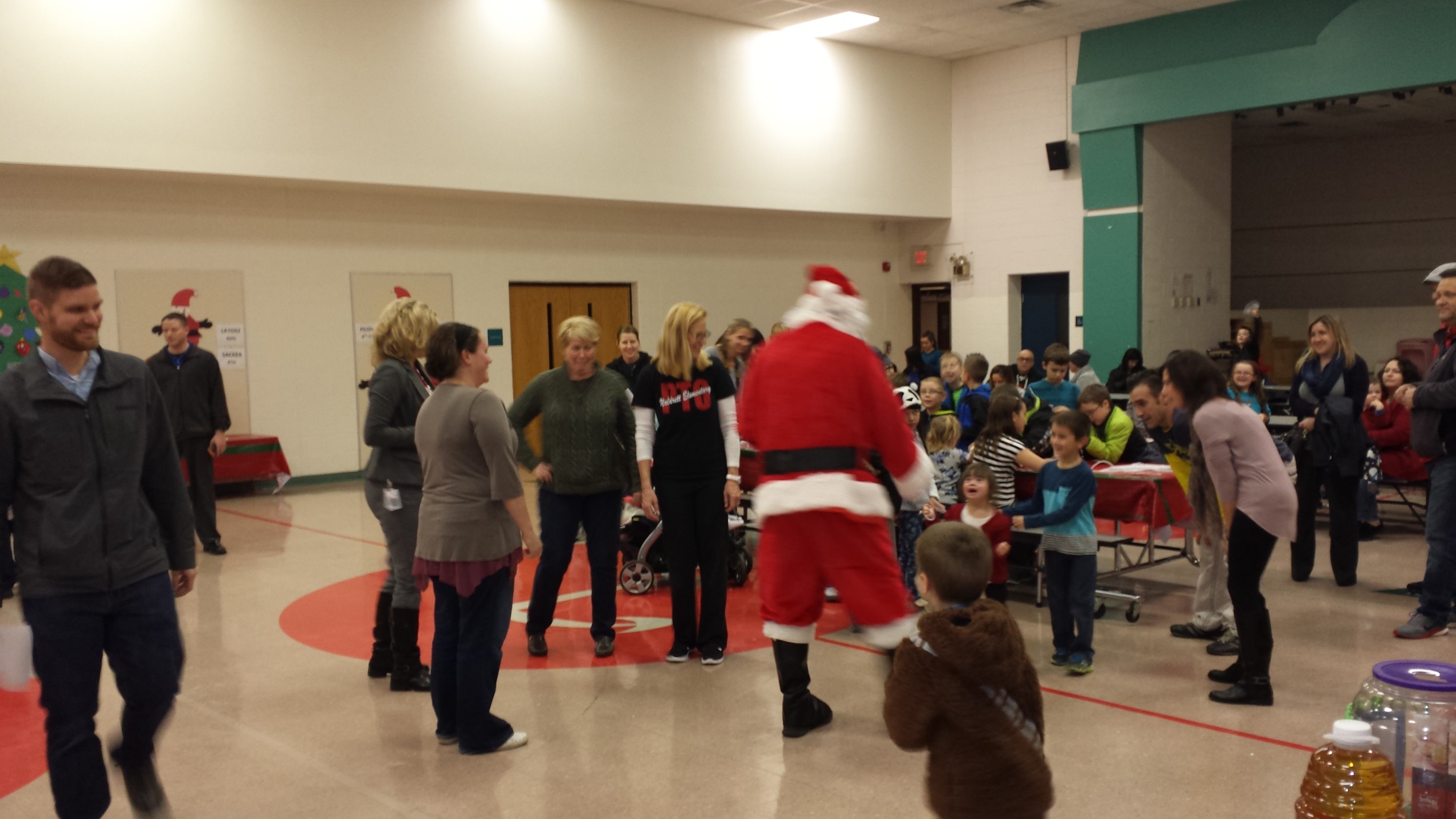 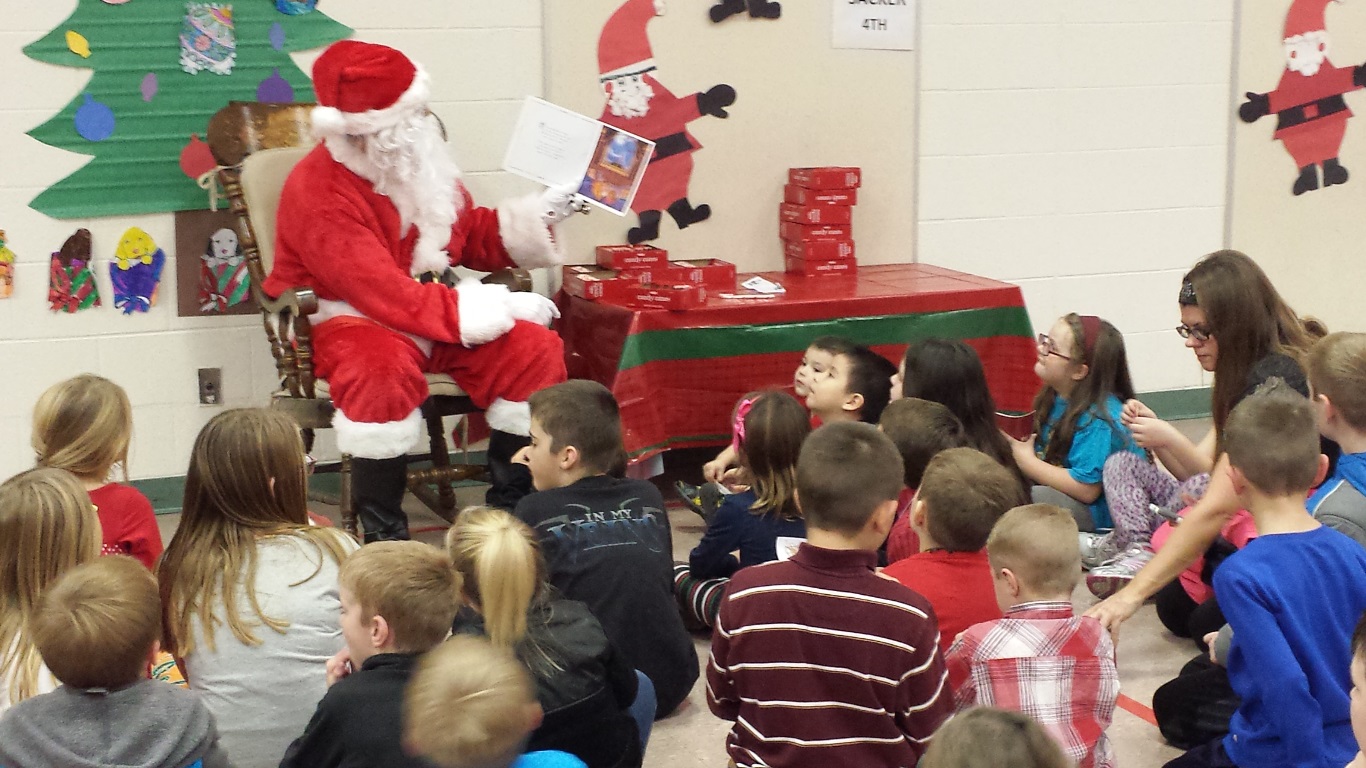 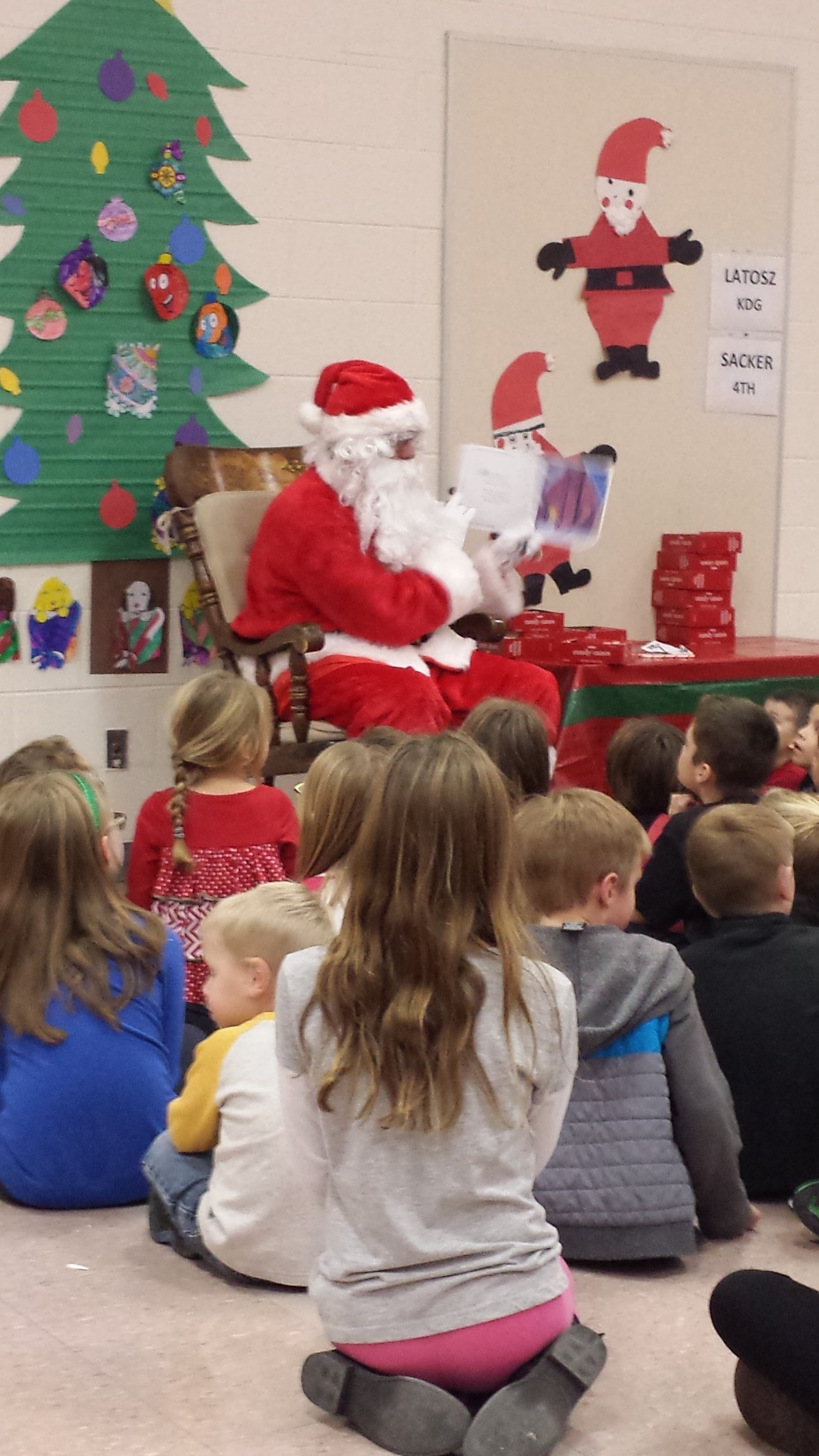 Santa read a book to the kids “The Night Before Christmas”.
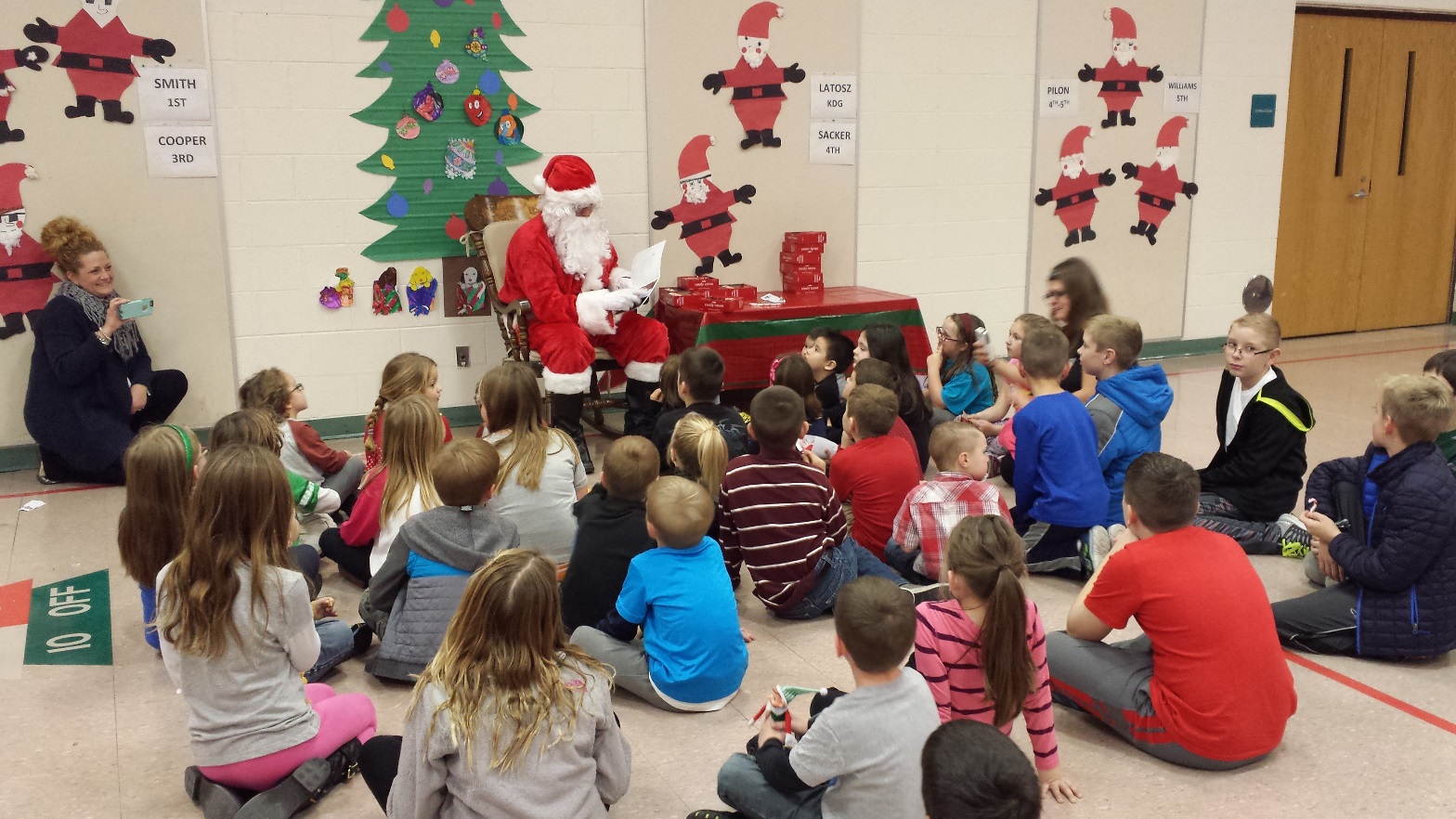